1:1-2:8
1:1-2:8
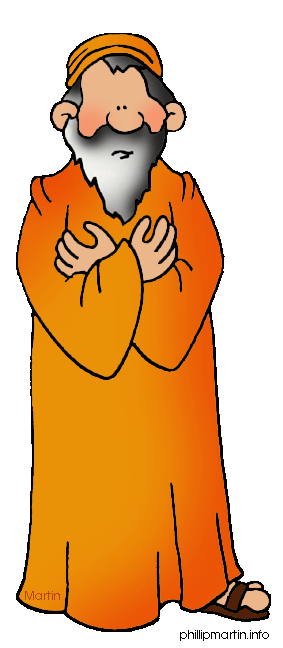 Knee-high Miah
Bildad the Shoe-height
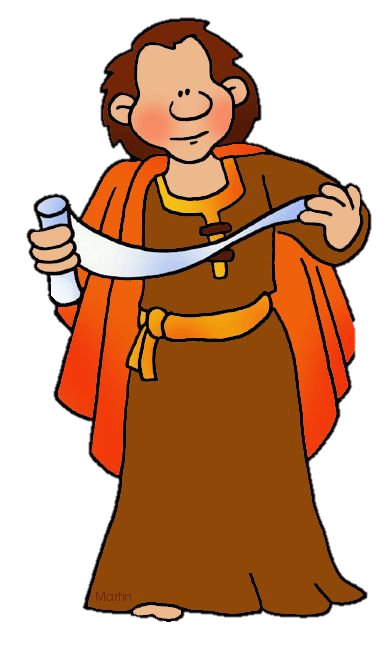 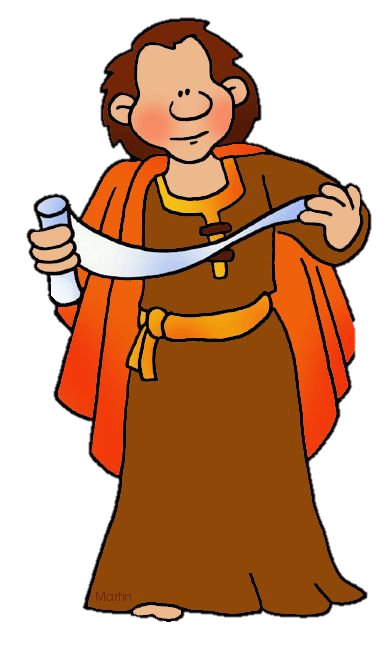 1:1-2:8
C. H. Spurgeon (1834-1892)  ~ “We are not called to govern, as he did, with an iron hand, but we ought to be equally inflexible, decided, and resolute for God, and for His holy will.”
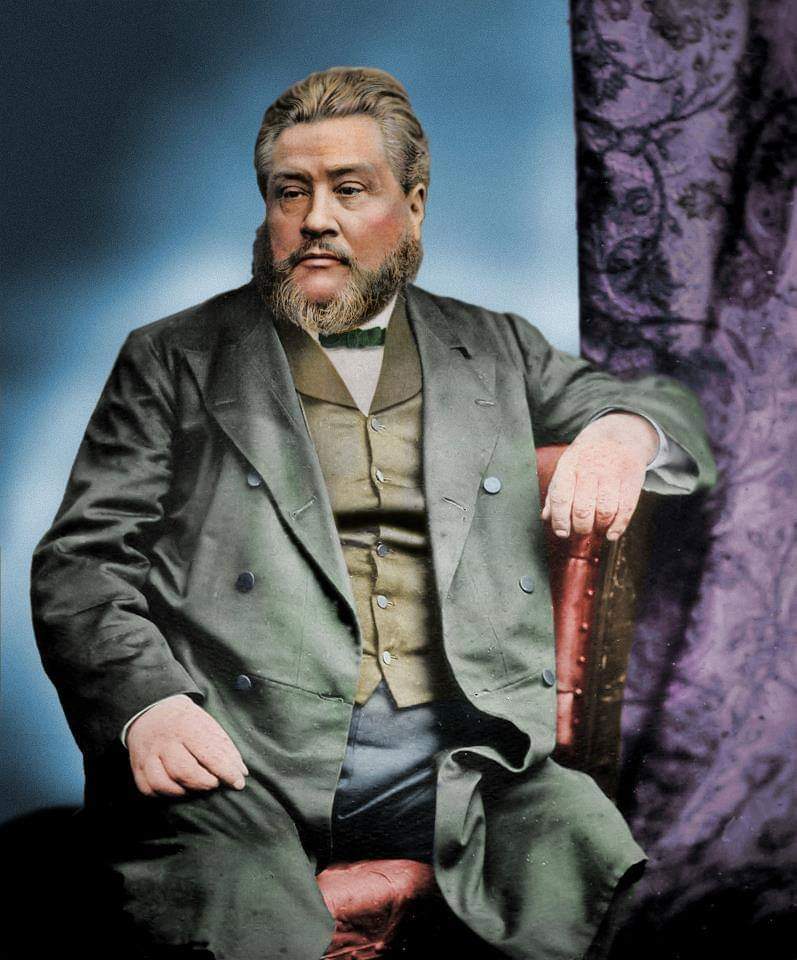 1:1-2:8
Authorship:
Ancient Hebrew tradition: Ezra- Nehemiah was written by Ezra
Modern scholarship leans toward Nehemiah
1:1-2:8
1:1-2:8
1st deportation
605 BC
3rd deportation
586 BC
Ezra return
558 BC
590 BC
510 BC
570 BC
550 BC
530 BC
490 BC
470 BC
450 BC
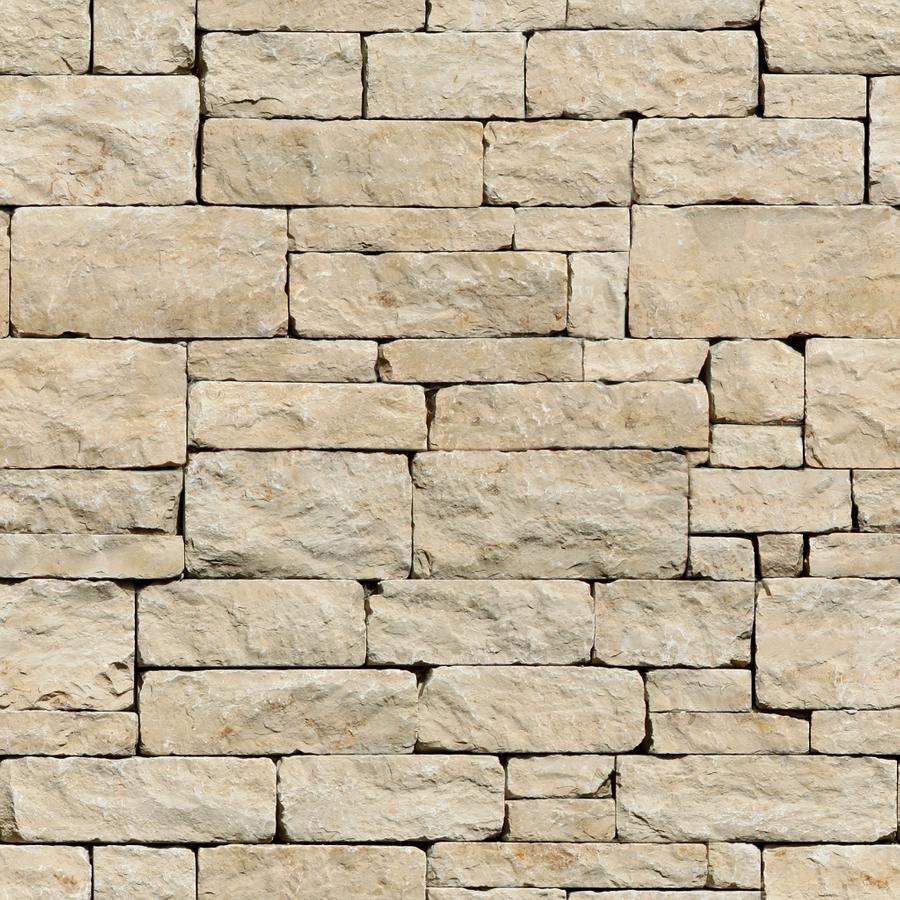 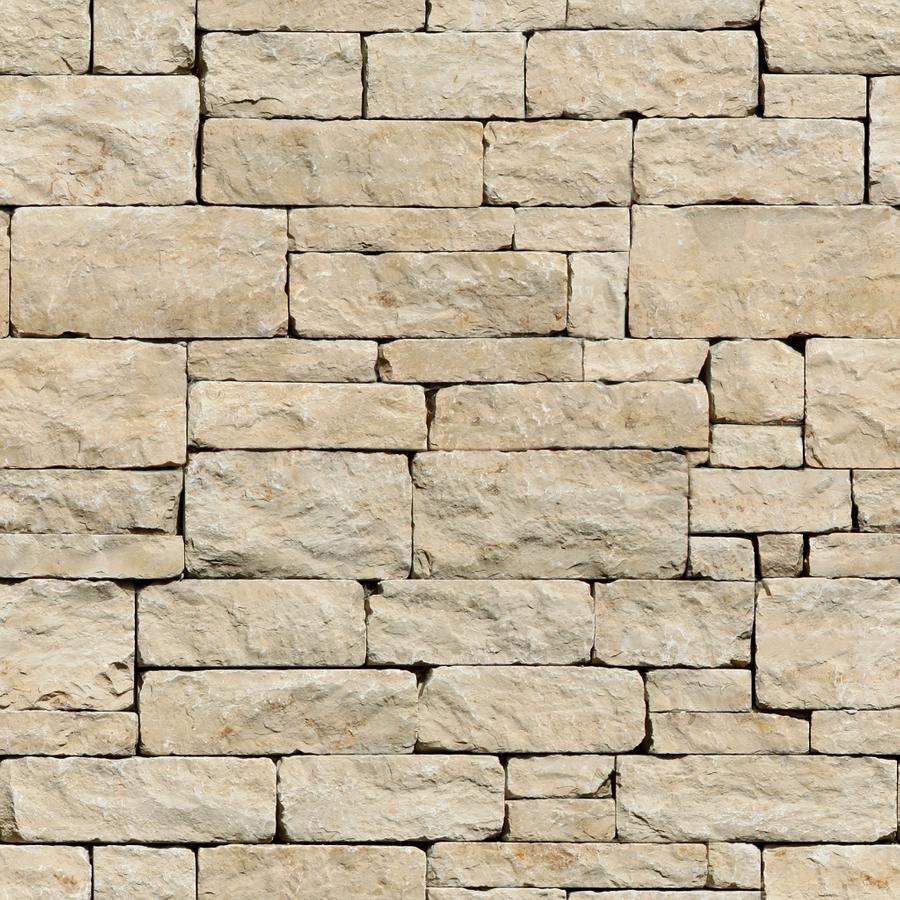 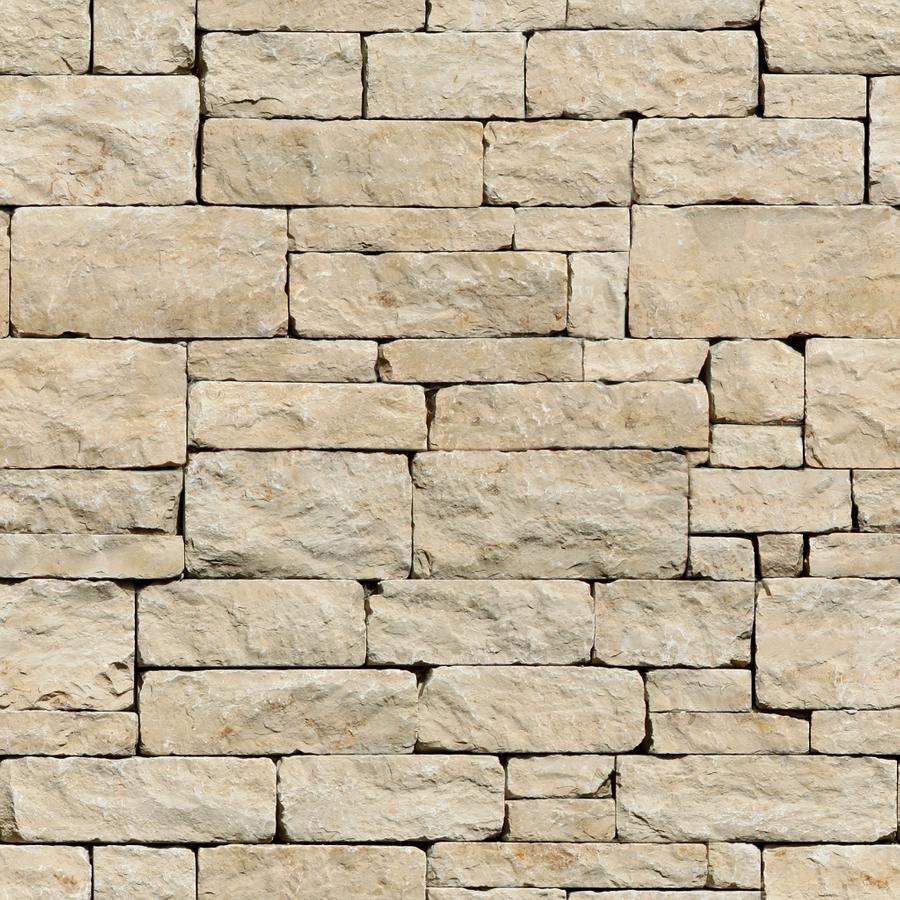 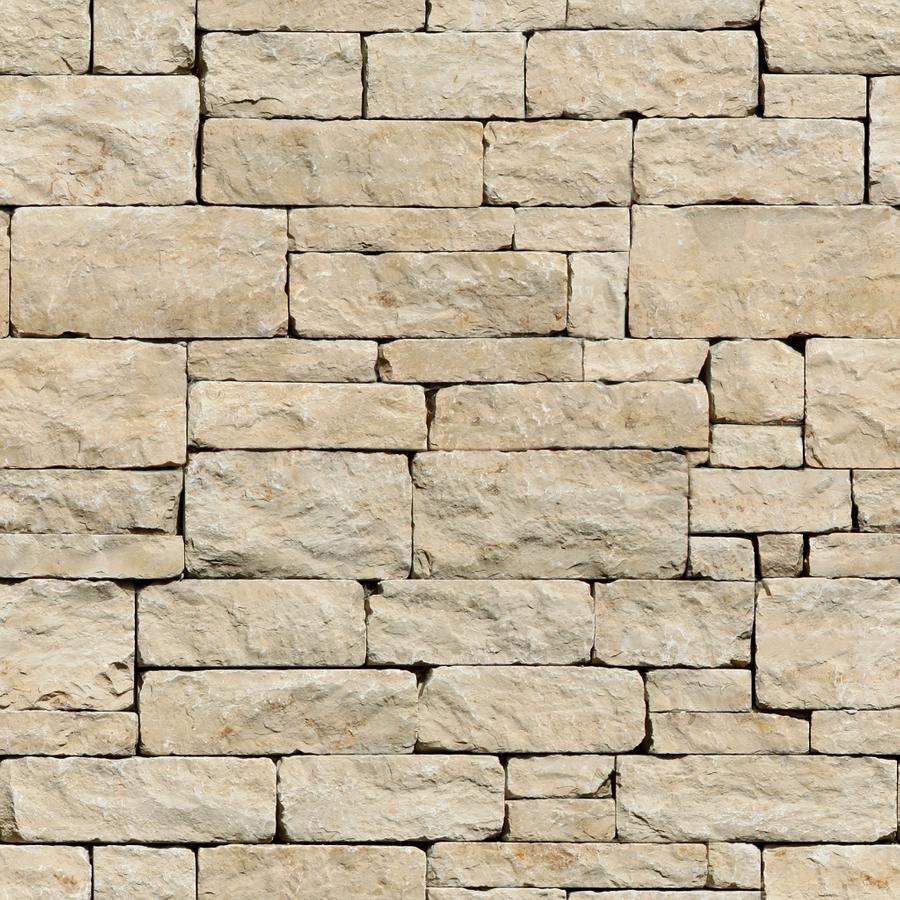 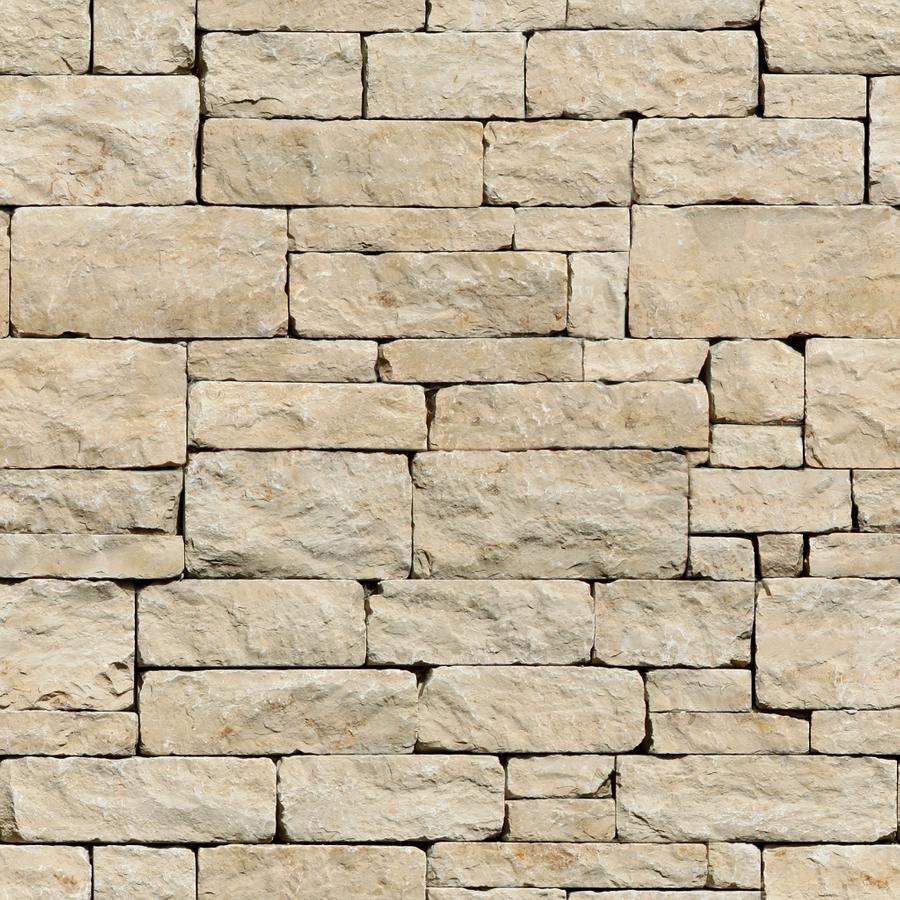 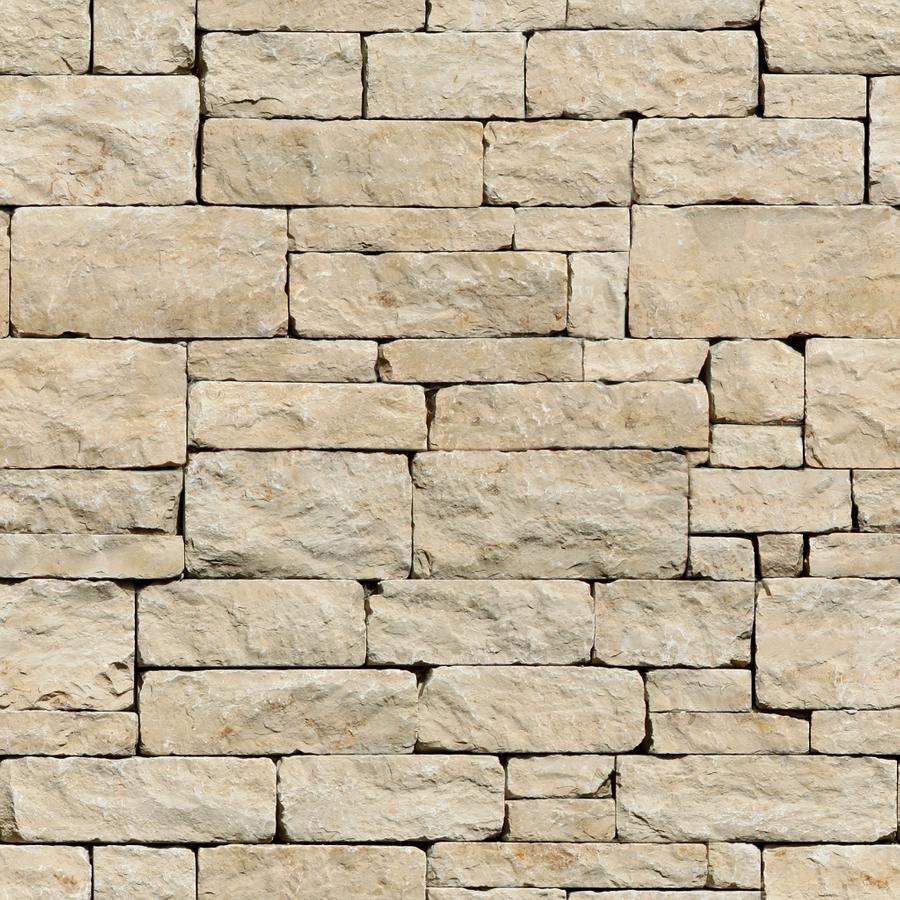 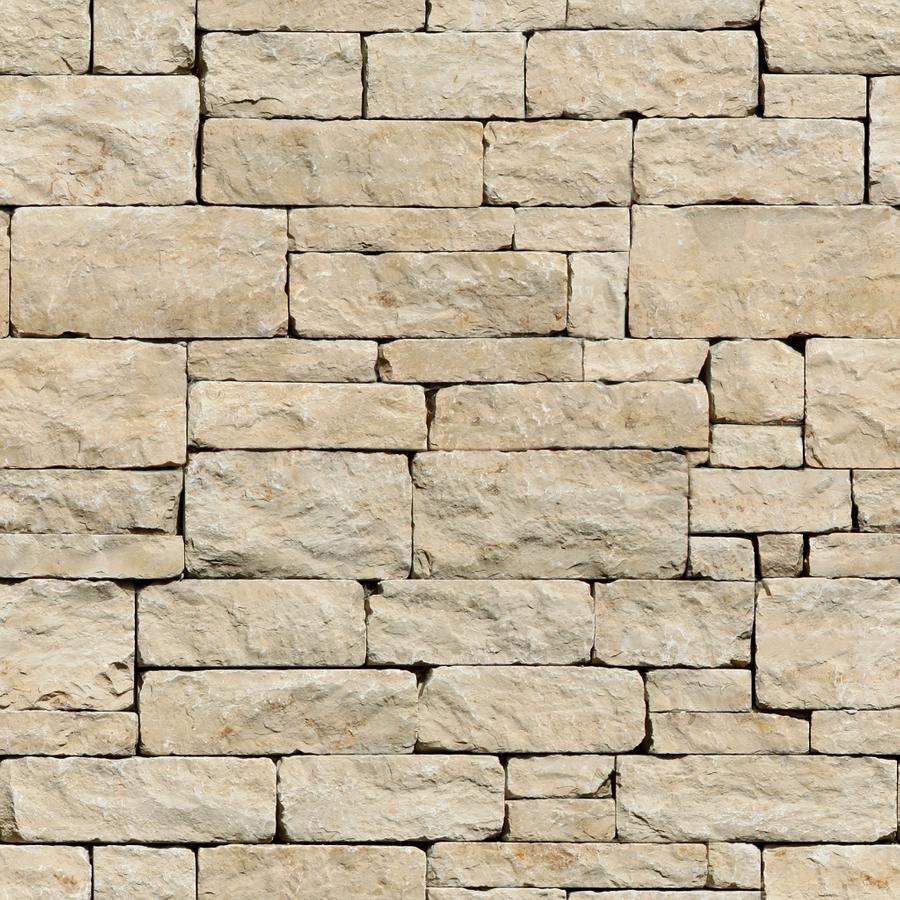 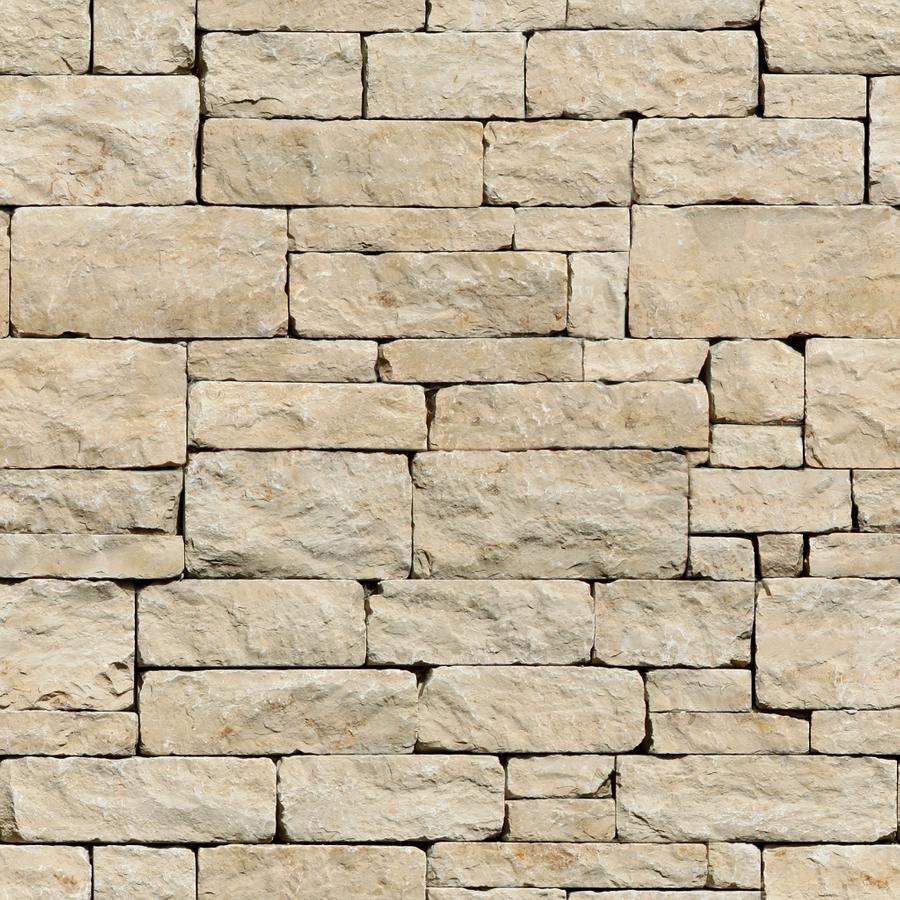 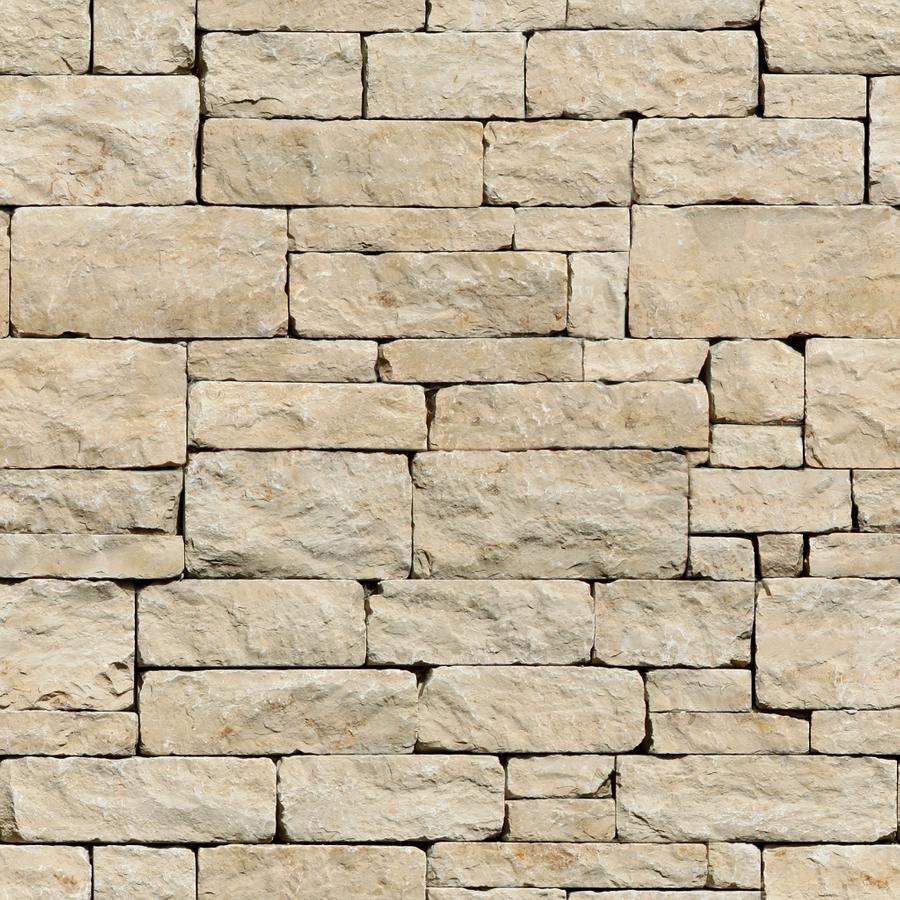 2nd deportation
597 BC
Cyrus’s decree 538 BC
Esther
c. 470 BC
Nehemiah return
444 BC
Cyrus
(559-530 BC)
Darius I
(522-486 BC)
Artaxerxes I
(465-424 BC)
Cambyses II (530-522 BC)
Xerxes I 
(485-465 BC)
1:1-2:8
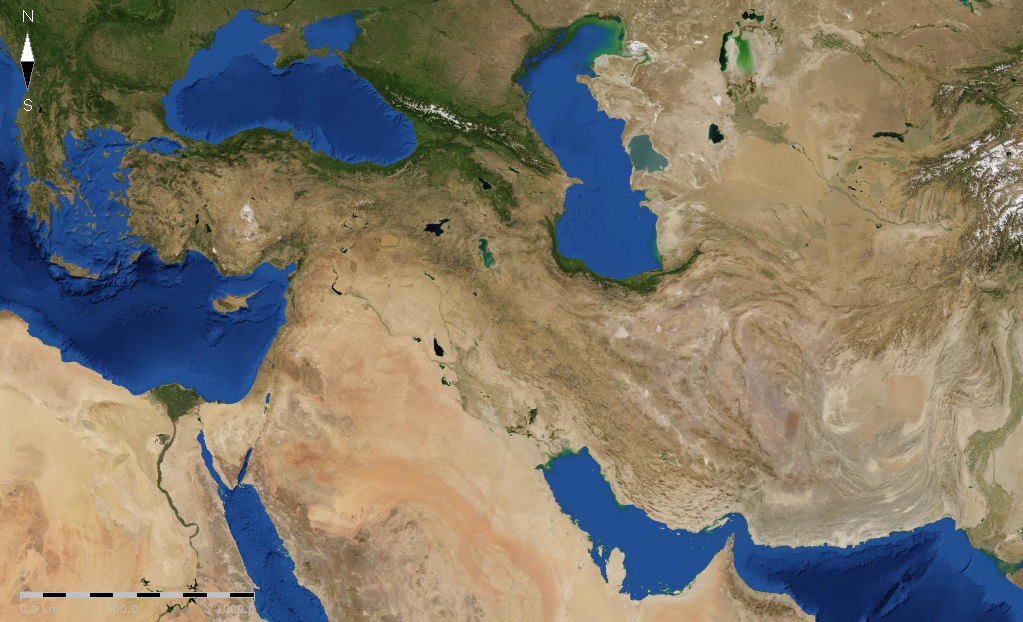 Shushan
(Susa)
Persian Empire
1:1-2:8
1:1-2:8
works a habit …
Satan takes an activity …
produces a bondage …
1:1-2:8
1:1-2:8
Here I am! Send me.
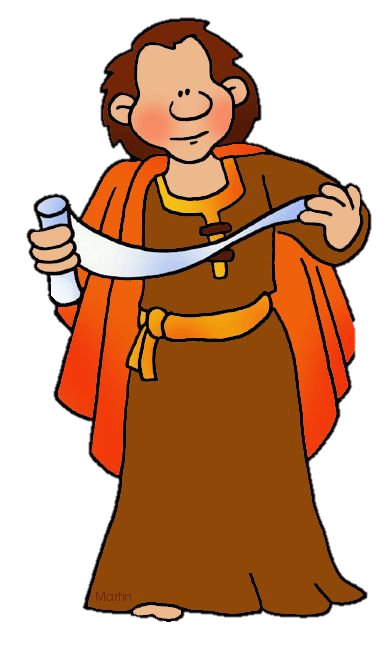 1:1-2:8
1:1-2:8
confess ~ yadah ~ basic meaning is to cast off
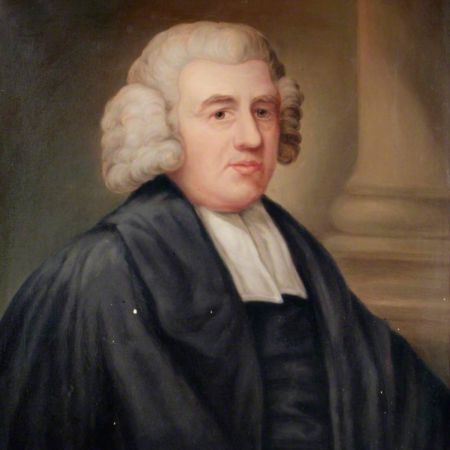 John Newton (1725-1807) ~ “My memory is nearly gone, but I remember two things: That I am a great sinner and that Christ is a great Savior.”
“I am not the man I ought to be. I am not the man I wish to be, and I am not the man I hope to be, but by the grace of God, I am not the man I used to be.”
1:1-2:8
1:1-2:8
Lev. 26:31-33 ~ 31 I will lay your cities waste and bring your sanctuaries to desolation, and I will not smell the fragrance of your sweet aromas.
32 I will bring the land to desolation, and your enemies who dwell in it shall be astonished at it. 
33 I will scatter you among the nations and draw out a sword after you; your land shall be desolate and your cities waste.
1:1-2:8
Deut. 30:2-5 ~ 2 and you return to the LORD your God and obey His voice, according to all that I command you today, you and your children, with all your heart and with all your soul, 3 that the LORD your God will bring you back from captivity, and have compassion on you, and gather you again from all the nations where the LORD your God has scattered you. 4 If any of you are driven out to the farthest parts under heaven, from there the LORD your God will gather you, and from there He will bring you. 5 Then the LORD your God will bring you to the land which your fathers possessed, and you shall possess it.
1:1-2:8
1:1-2:8
At least one LXX text (LXXB): eunochos (eunuch) instead of
oinochoos (cupbearer)
1:1-2:8
1:1-2:8
1 Thess. 5:17 ~ pray without ceasing,
1:1-2:8
1:1-2:8
Dan. 9:25 ~ Know therefore and understand, 
That from the going forth of the command 
To restore and build Jerusalem 
Until Messiah the Prince, 
There shall be seven weeks and sixty-two weeks; 
The street shall be built again, and the wall, 
Even in troublesome times.
1:1-2:8
Artaxerxes’ decree
Mar. 5, 444 BC
Wall rebuilt
595 BC
Triumphal Entry
Mar. 30, AD 33
Daniel’s 69 “weeks”
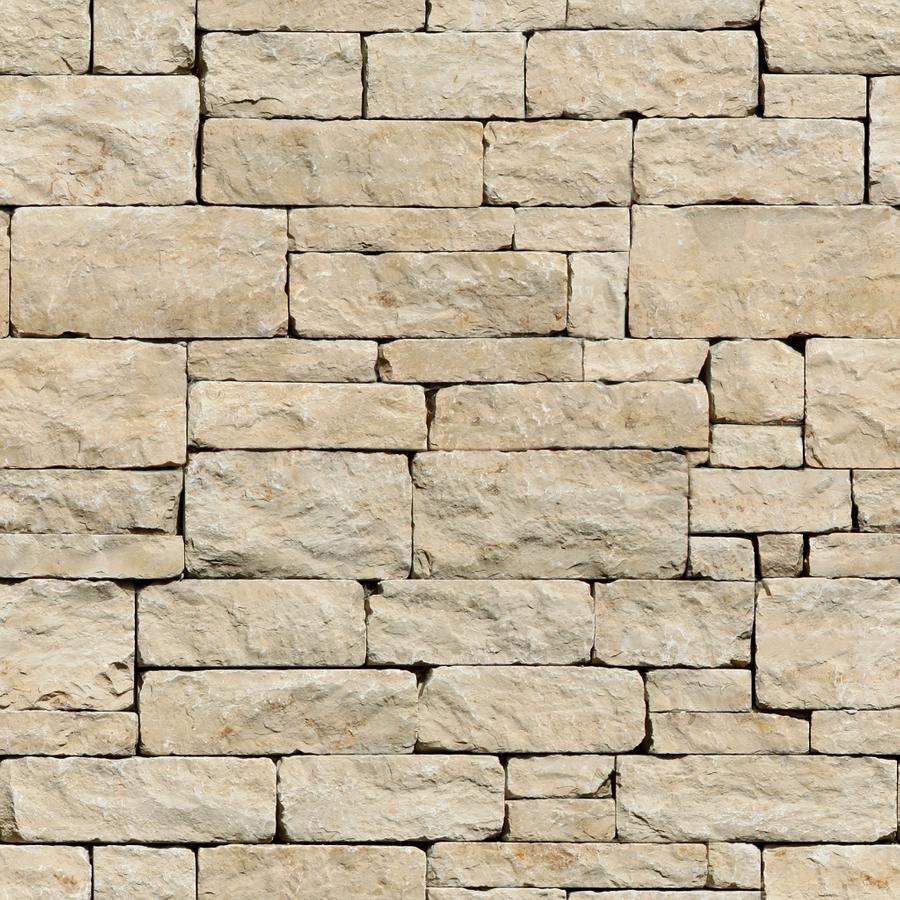 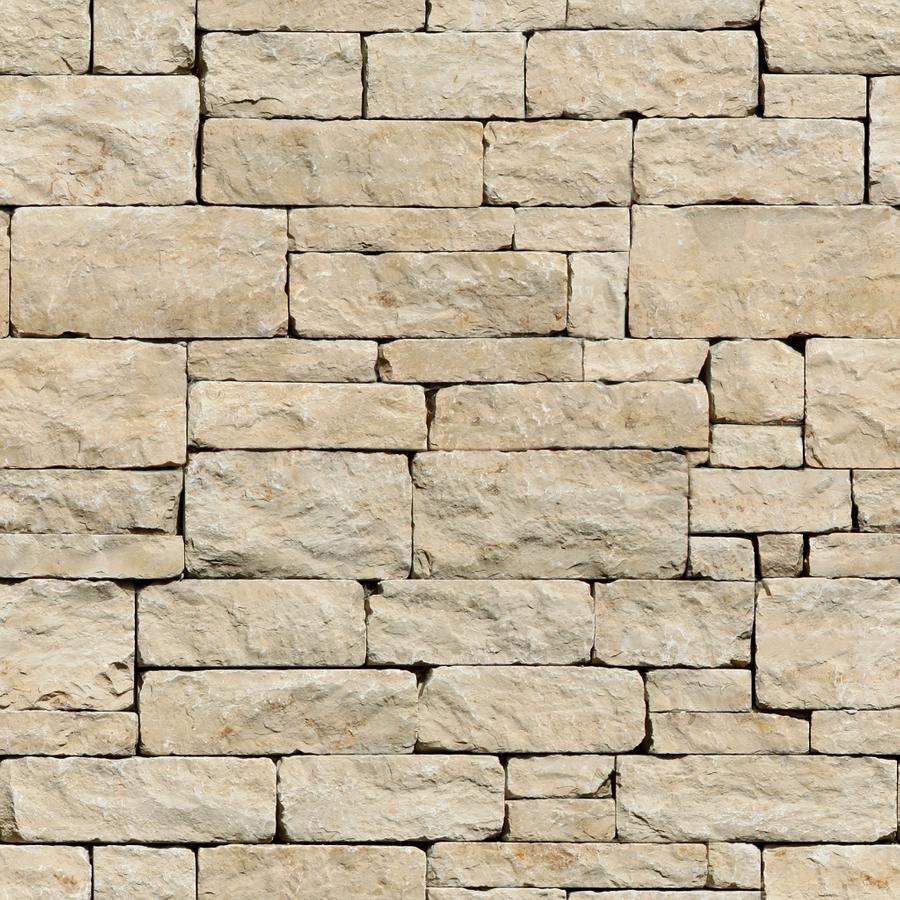 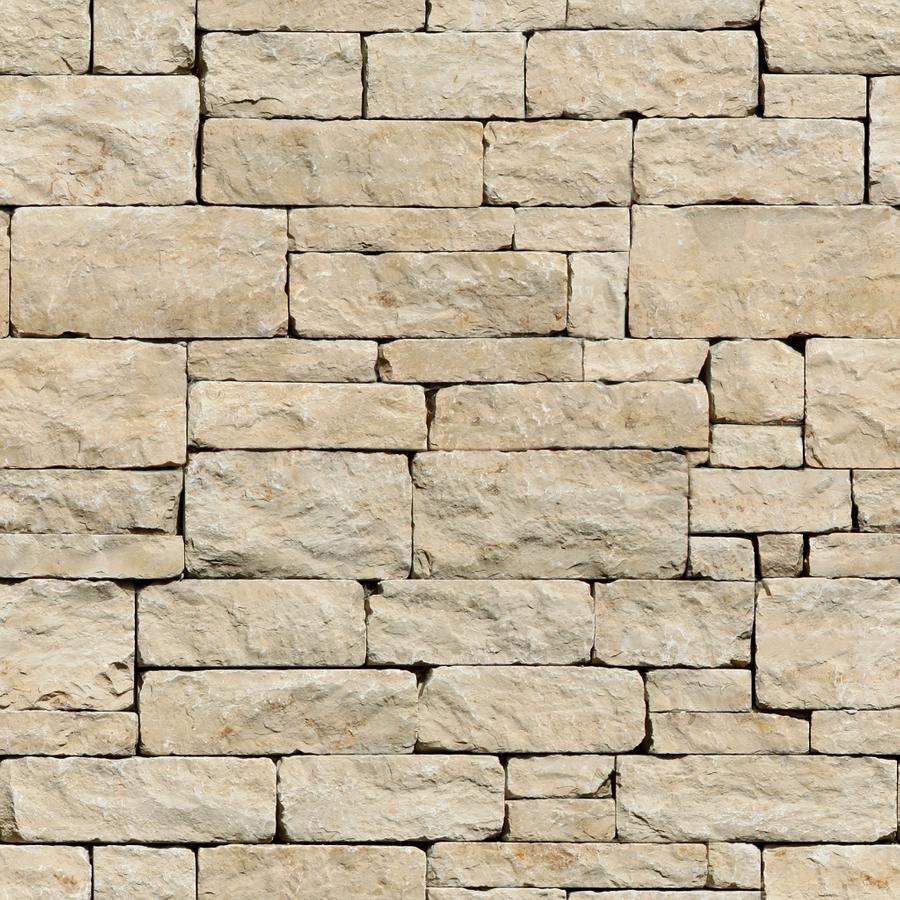 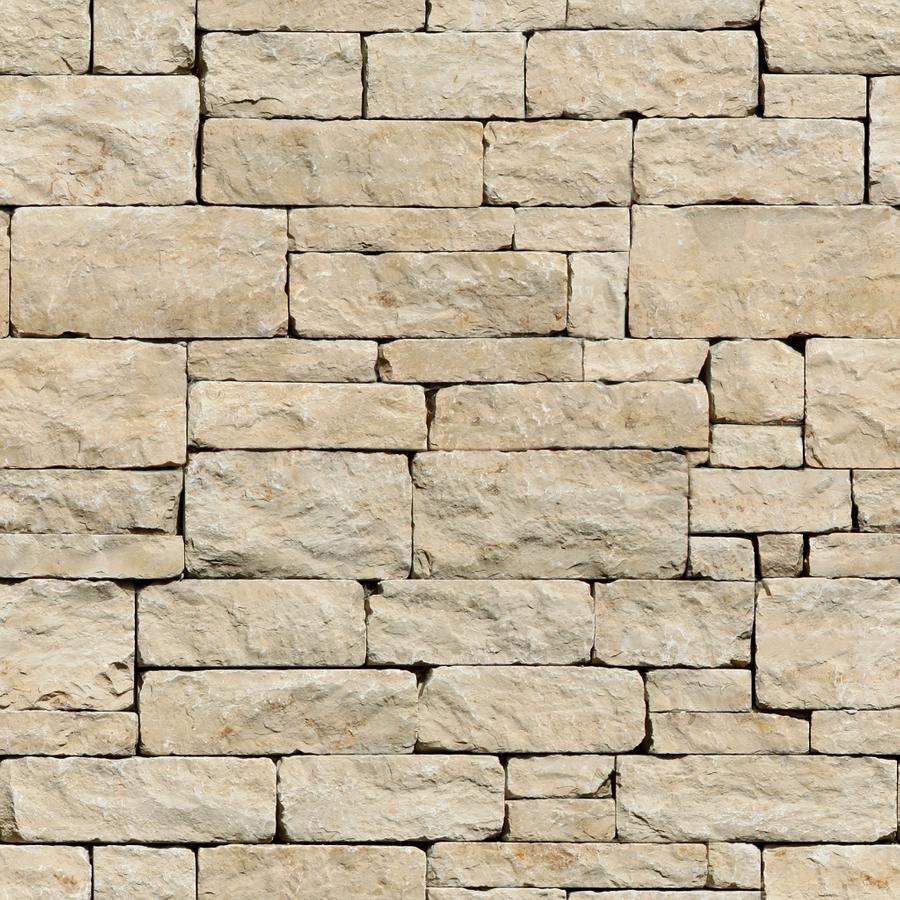 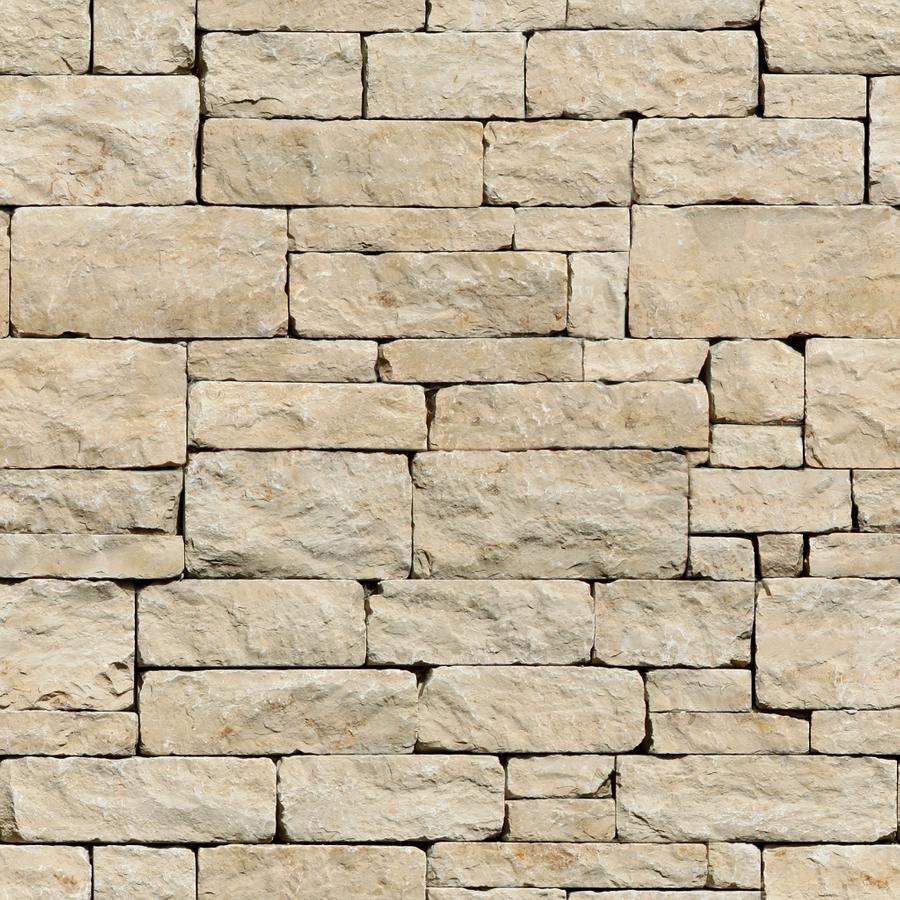 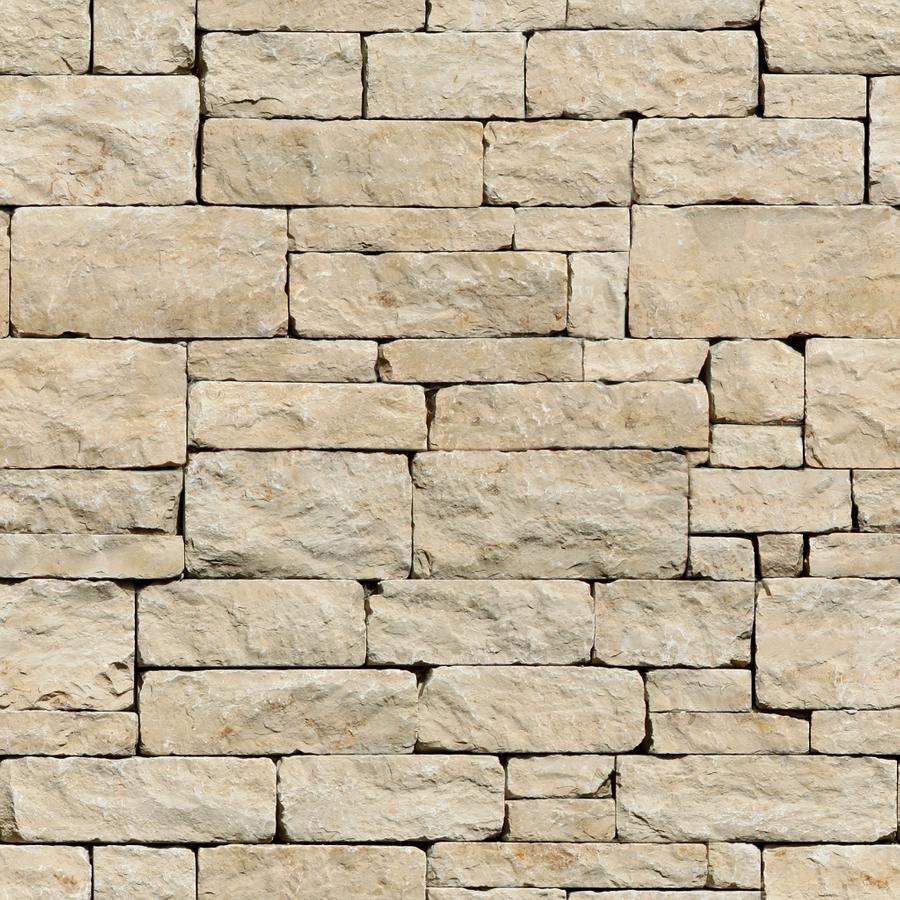 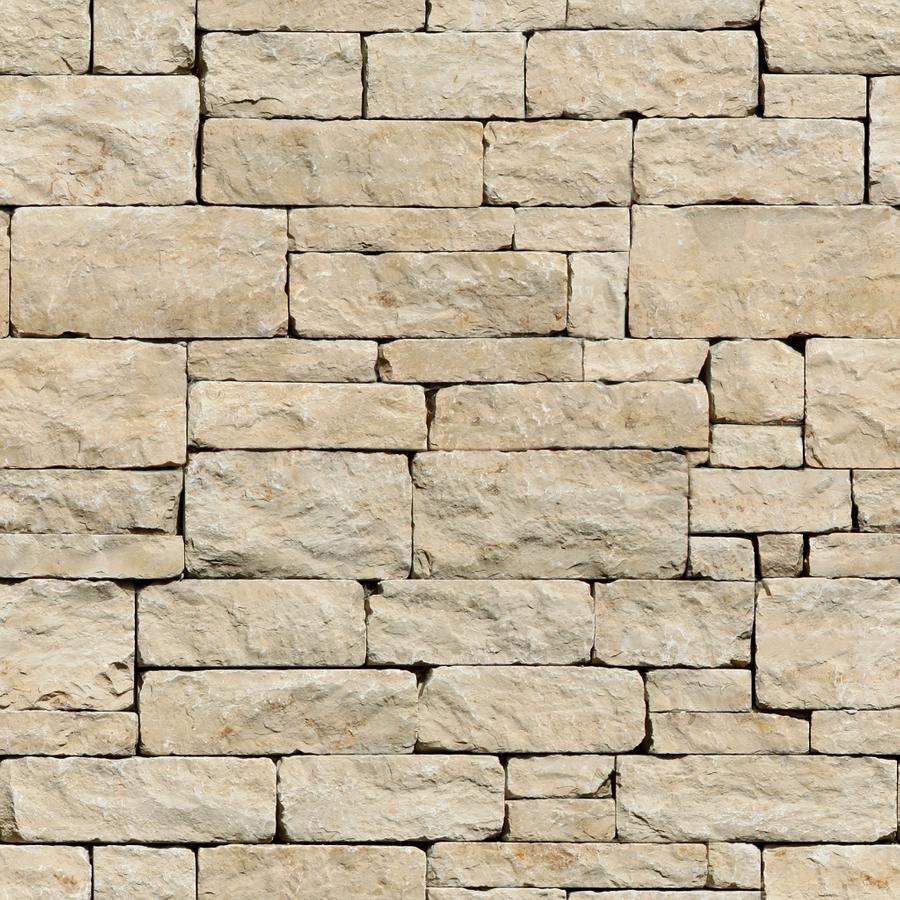 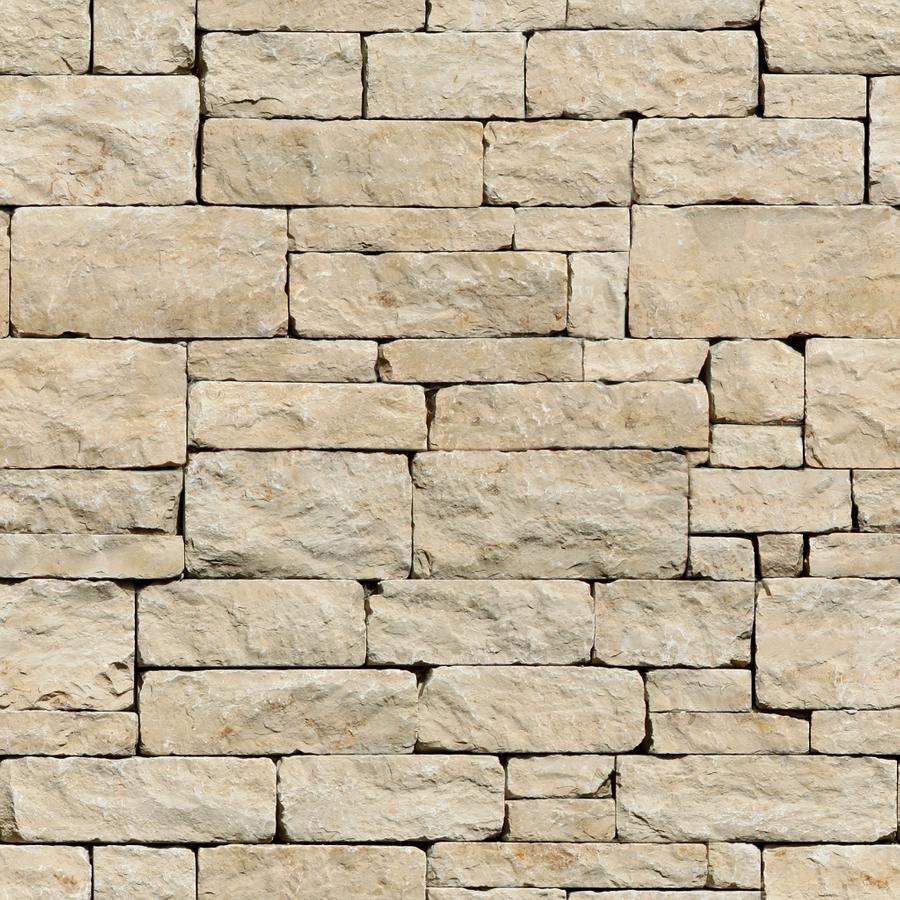 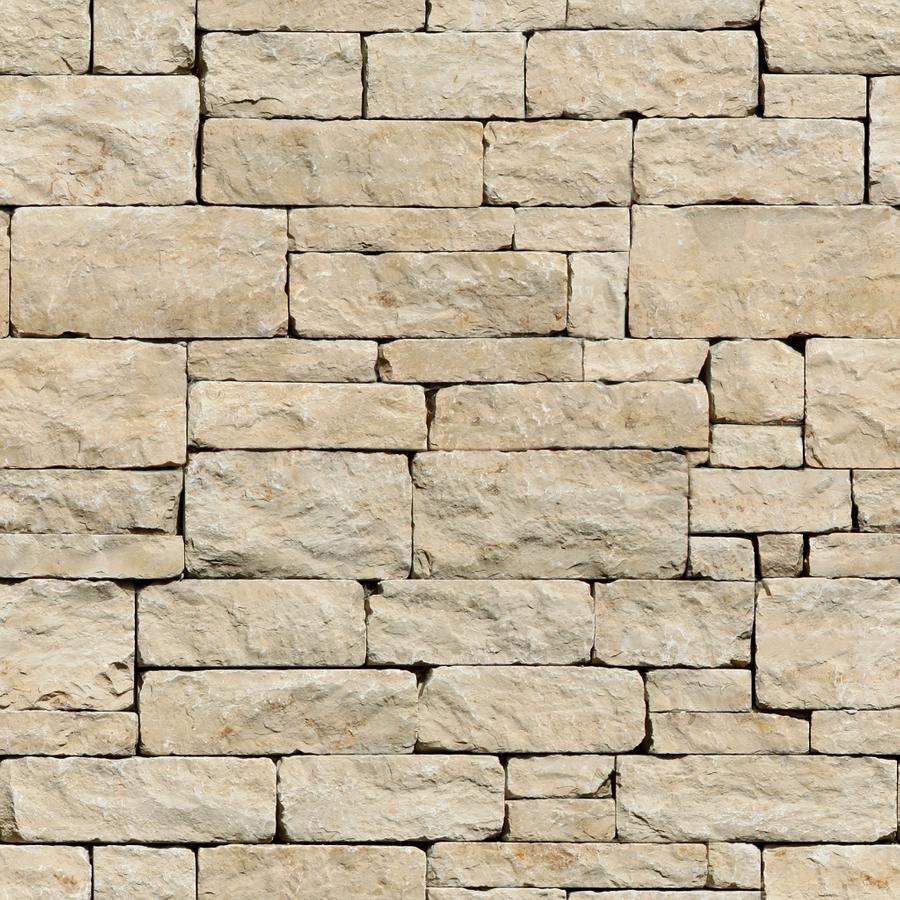 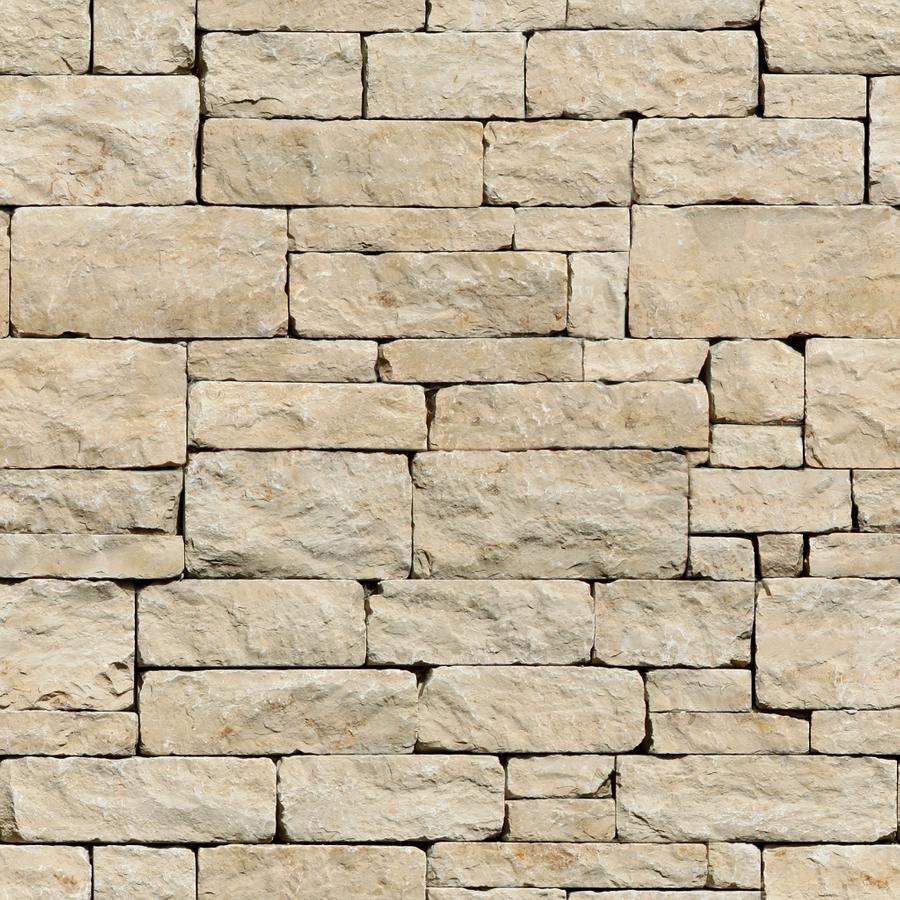 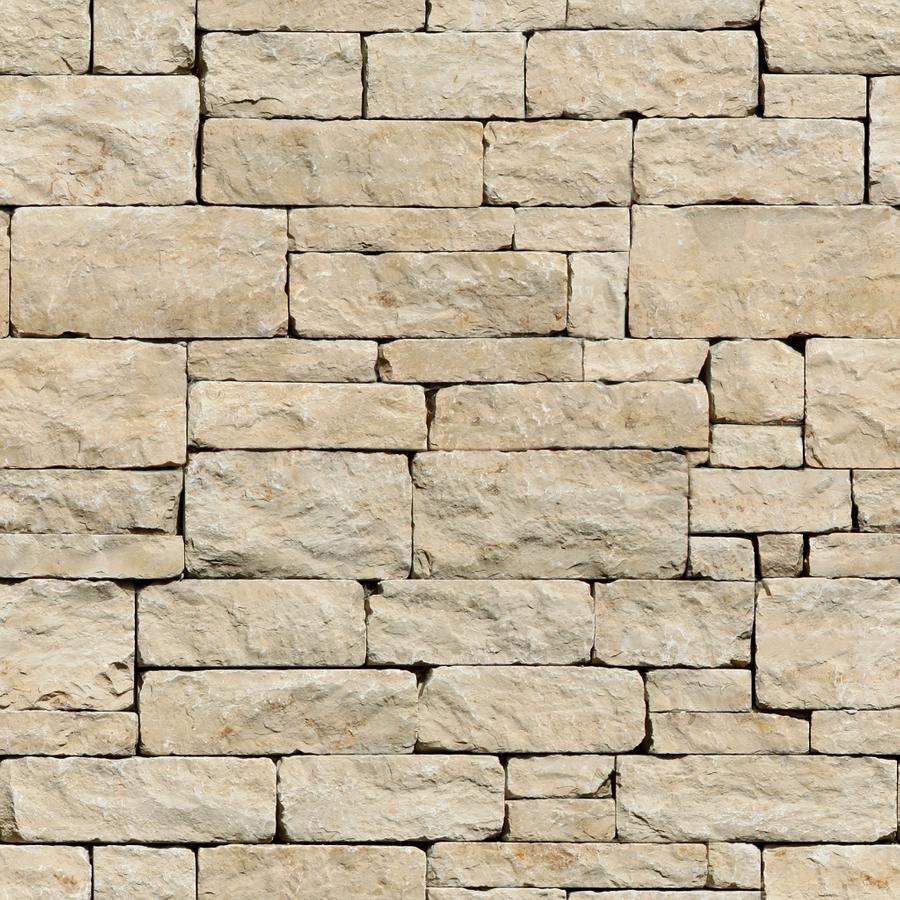 400 BC
BC/AD
300 BC
200 BC
100 BC
62 
weeks
7 
weeks
69 
weeks
1:1-2:8
1:1-2:8
Ps. 20:6-9 ~ 6 Now I know that the LORD saves His anointed;
He will answer him from His holy heaven
With the saving strength of His right hand. 
7 Some trust in chariots, and some in horses;
But we will remember the name of the LORD our God. 
8 They have bowed down and fallen;
But we have risen and stand upright. 
9 Save, LORD!
May the King answer us when we call.
1:1-2:8